The legend of korra
By Lareine
Creators, Summary…
The legend of kora is a TV series created by Michael Dante DiMartino and animated by the South Korean animation studio Mir as well as the Japanese animation studio Pierrot.
The legend of kora has been set 70 years after the TV series “Avatar the last air bender” ended, Korra left the south pole and “escaped” to republic city in hope to master Airbending, soon after she arrived at republic city she had to fight crime and face a growing anti-bending movement that threatens to rip the metropolis apart.
Characters and their voice actors
The legend of korra has many characters but I will only be stating the main/important characters and villains throughout the story line 
Main characters: Korra: Avatar, Voice actor: Janet Varney.
  Mako: fire bender, Voice actor: David Faustino.
 Bolin: earth bender, voice actor: PJ Byrne.
Asami Sato: Non-bender, voice actor: Seychelle Gabriel .
Tenzin: Air bender, voice actor: JK Simmons.
 Lin Beifong : earth bender, voice actors : (original): Mindy Sterling, (young): Grey -Delesle-Griffin.
 jinora: Air bender, voice actor: Kiernan Shipka .Pema: Non-bender, voice actor: Maria Bamford       Rohan : voice actor: Stephanie Sheh 
Ikki: Air bender, voice actor: Darcy Rose Brynes.                 
Meelo: Air bender, voice actor: Logan Wells.
Characters and their voice actors
Important characters: Bumi: Air bender, voice actor: Richard Reihle
Kya:  Water bender, voice actor: Lisa Edelstein 
Suyin Beifong: Earth bender, voice actor: Anne heche    korra (young): Cora Baker 
Tonraq: water bender, voice actor: James Remar 
Varrik: non-bender, voice actor: John Michael Higgins 
Zhu-li : non-bender, voice actor: Stephanie Sheh 
Katara: water bender, voice actor: Eva Marie Saint 
Zuko: fire bender, Voice actor: Bruce Davison 
Toph Beifong: Earth bender, voice actor: Philece Sampler 
Iroh: fire bender, Voice actor: Greg Baldwin 
Senna: non-bender, voice actor: Alex Mckenna
Characters and their voice actors
Villains: Amon/Noatak: water bender, voice actor: Steve Blum 
Unalaq: water bender, voice actor: Adrian Latourelle
Zaheer: Air bender, voice actor: Henry Rollins 
Ghazan: Earth bender, voice actor: Peter Giles 
Ming-hua: water bender, voice actor: Grey -Delesle-Griffin.
P’li : fire bender, Voice actor: Kristy Wu
Kuvira: Earth bender, voice actor: Zelda Williams 
Bataar Jr.: non-bender, voice actor: Todd Haberkon
Plots in all four seasons/ chapters
In book one or the first season  the main problem came from a Northern water bender Noatak naming himself Amon he created an anti-bending revolutionary group the "Equalists“
In book two or the second season the story follows Korra’s uncle Unalaq decides to use Korra, since the avatar is the most powerful  out of all the people he can take advantage of, and tricks her into opening the spirit portals and joins with an evil spirit to become the Evil Avatar 
In book three or the third season, korra’s life was threatened by the worlds toughest and most evil criminals: zaheer and his gang, kora was poisoned and almost killed if it wasn’t for the air benders and suyin beifong 
In book four or the fourth season, this season has been set three years after the previous season, no one knew tat kora still had poison in her body even after suyin removed most of the poison, it left korra paralyzed, toph beifong helped kora remove that poison later in that season, kuvira and suyin’s son Baatar Jr. created the worlds most dangerous weapon and took over all the earth nations including Republic city, after kuvira threatened korra with the weapon it went crazy and korra had to go in the avatar state to stop it which led to a new portal being created
Why I chose this as my favorite TV series
I chose this TV series as my favorite, because I like both anime and action, also the plots and fighting scenes really grabbed my attention. 
I also tend to focus a lot on the drawing styles and transitions, and I really think that the drawing style is really awesome and they did a really good job at making the transitions as smooth as possible. 

And that’s it!
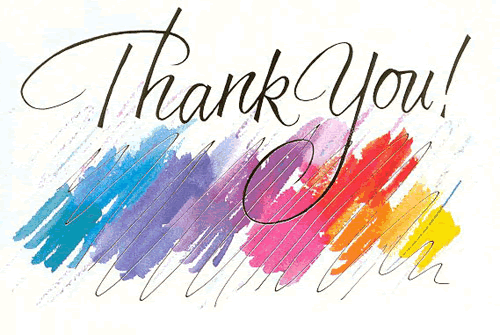